2017 AACC & ACC Awards CeremonyAmerican Automatic Control Council2017 American Control ConferenceSeattle, WA25 May 2017
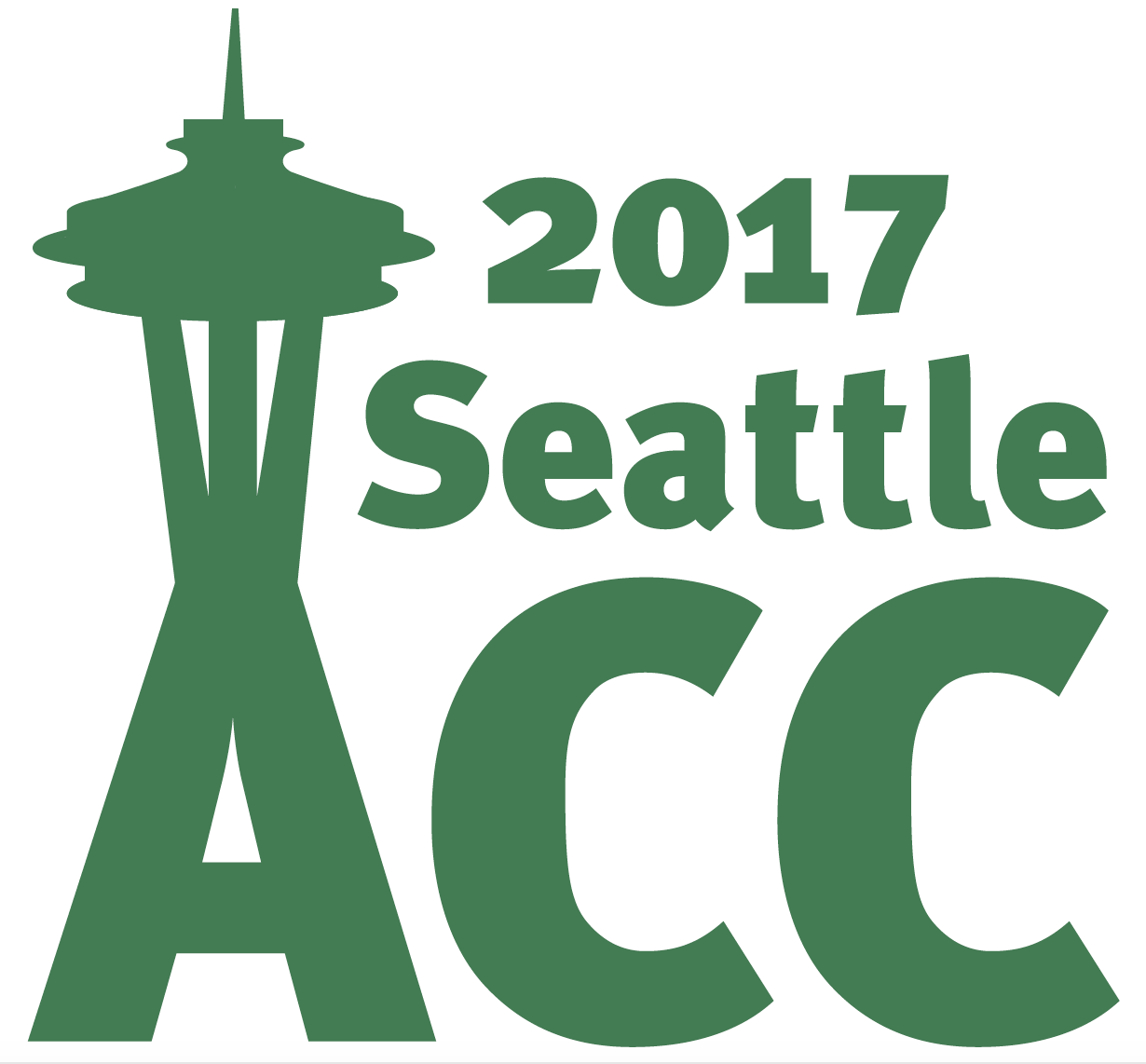 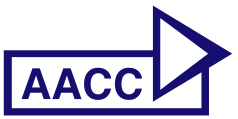 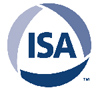 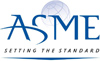 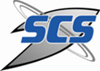 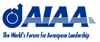 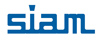 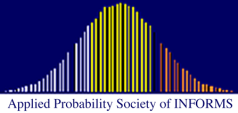 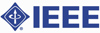 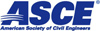 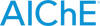 Richard E. Bellman Control Heritage Award
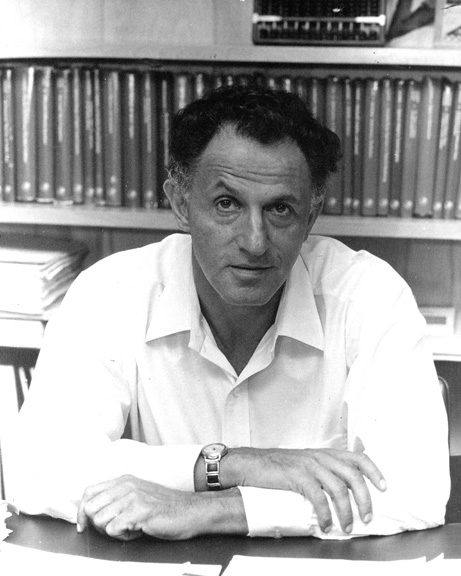 Richard E. Bellman (1920-1984)
Career with Princeton, RAND, USC

Pioneer in modern optimization, systems analysis, and control theory
Developed dynamic programming, invariant embedding, quasi-linearization

Published several influential books
First awarded in 1979 to Hendrik Bode
Richard Bellman was recipient in 1983
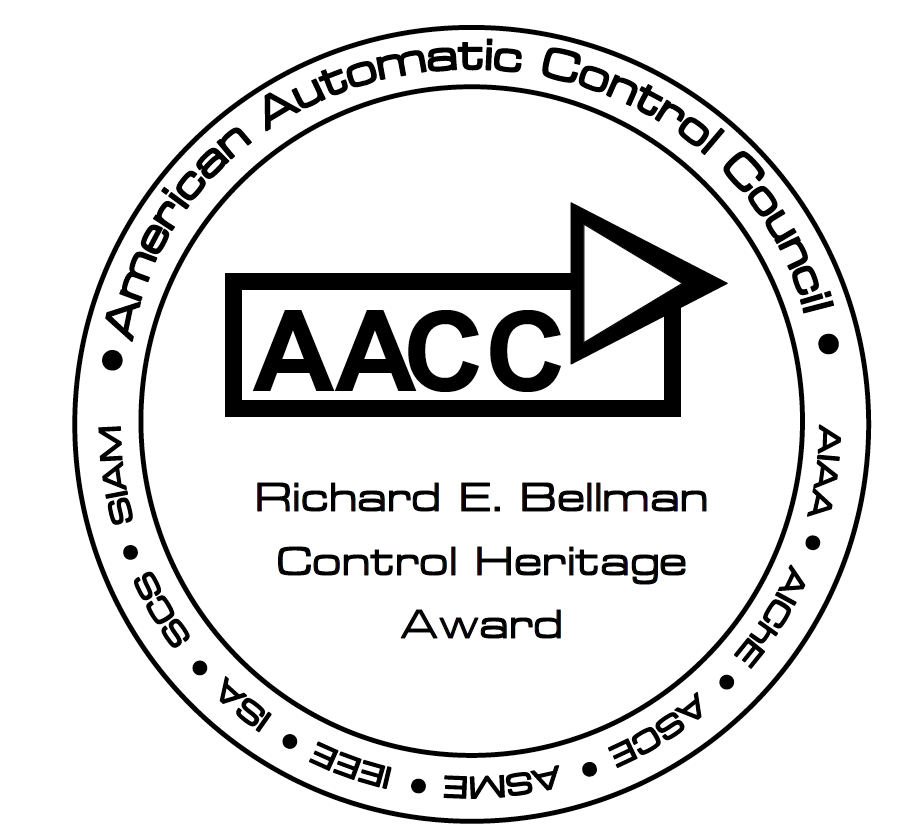 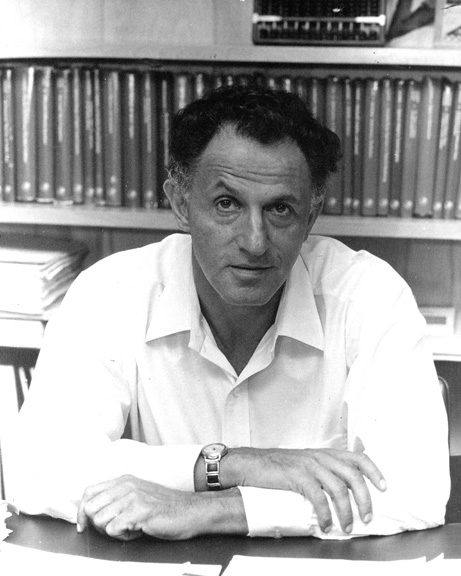 Given for distinguished career contributions to the theory or application of automatic control

It is the highest AACC recognition of professional achievement for control systems engineers and scientists

Award: plaque and an honorarium
[Speaker Notes: Note that there is a special medallion placed on the plaque]
Richard E. Bellman Control Heritage AwardJohn S. Baras
Professor
Electrical & Computer Engineering 
    Dept.
University of Maryland, College Park


Citation: 
For innovative contributions to 
control theory, stochastic systems, 
and networks and academic 
leadership in systems and control
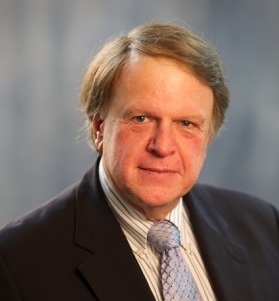